Итоги работы ООО «Газпром ПХГ»
по эксплуатации КС ПХГ за 2018г.
Основные проблемные вопросы, положительный опыт
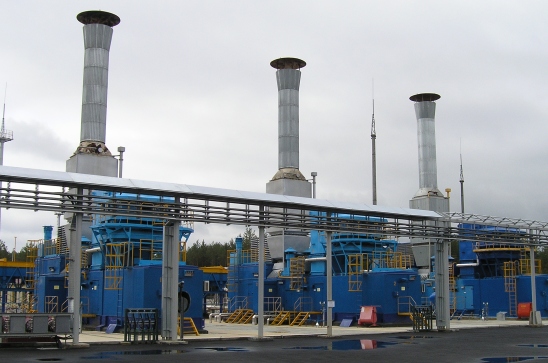 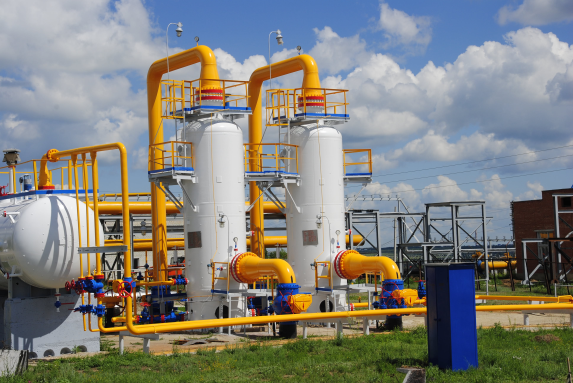 Начальник производственного отдела по эксплуатации компрессорных станций ООО «Газпром ПХГ» 
Юдин Вячеслав Геннадьевич
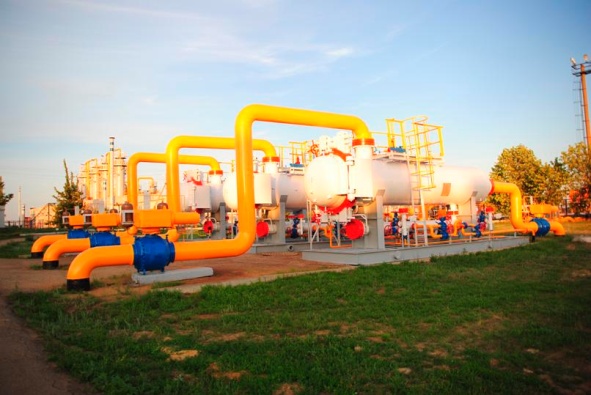 Объекты подземного хранения газа в России
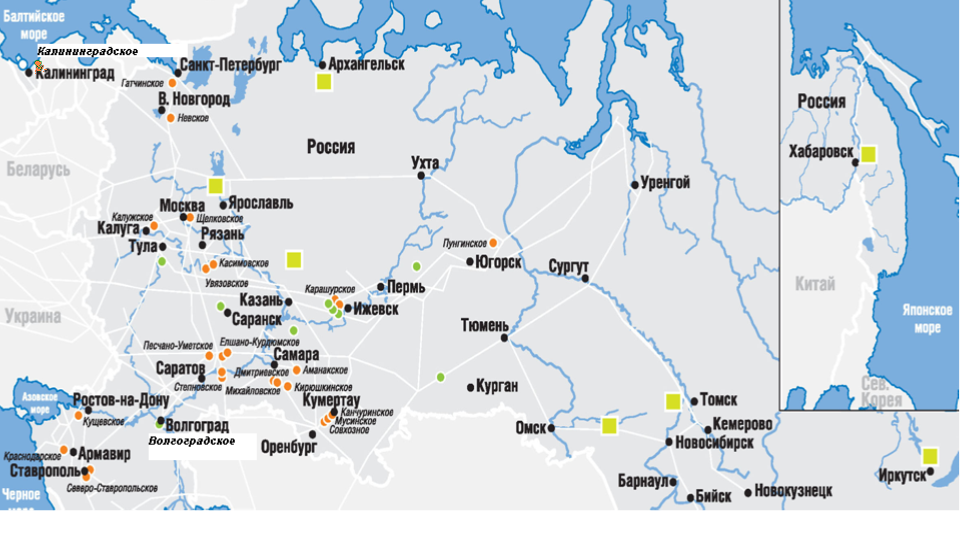 Надежность ГПА на КС ПХГ
В период 2013-2018 гг. наработка на отказ ГПА поддерживается на достаточно высоком уровне за счет:
планомерного выполнения работ по замене выработавших ресурс узлов и деталей ГМК и ГПА
своевременного выполнения ТОиТР    (в рамках утвержденных лимитов) с привлечением специалистов сервисных служб
ввода в эксплуатацию новых мощностей, сокращения работы физически и морально устаревших ГПА
Надежность ГПА на КС ПХГ
Динамика изменения объемов закачки газа в ПХГ, тенденция к росту
Развитие компрессорного парка ПХГ
Особенности программы развития компрессорного парка до 2021 года:
      Ввод в эксплуатацию 6 ГПА:
           ГПА-16ПХГ «Урал» – 2 ед. (Пунгинское УПХГ)
           ГПА-4РМП – 4 ед. (3 ед. Волгоградское УПХГ, 1 ед. Калининградское УПХГ)
      Вывод из эксплуатации 42 ГПА:
           ГПА «Солар» – 15 ед. (7 ед. Совхозное УПХГ, 8 ед. Елшанское УПХГ)
           ГМК 10 ГКН – 27 ед. (14 ед.  Московское УПХГ, 13 ед. Невское УПХГ)
Дефекты на поршневых ГПА
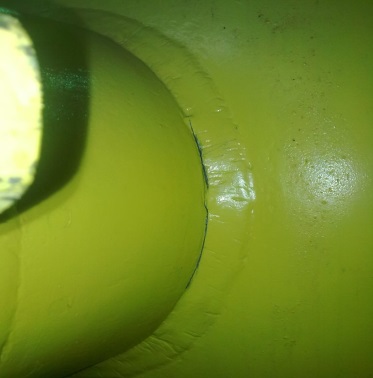 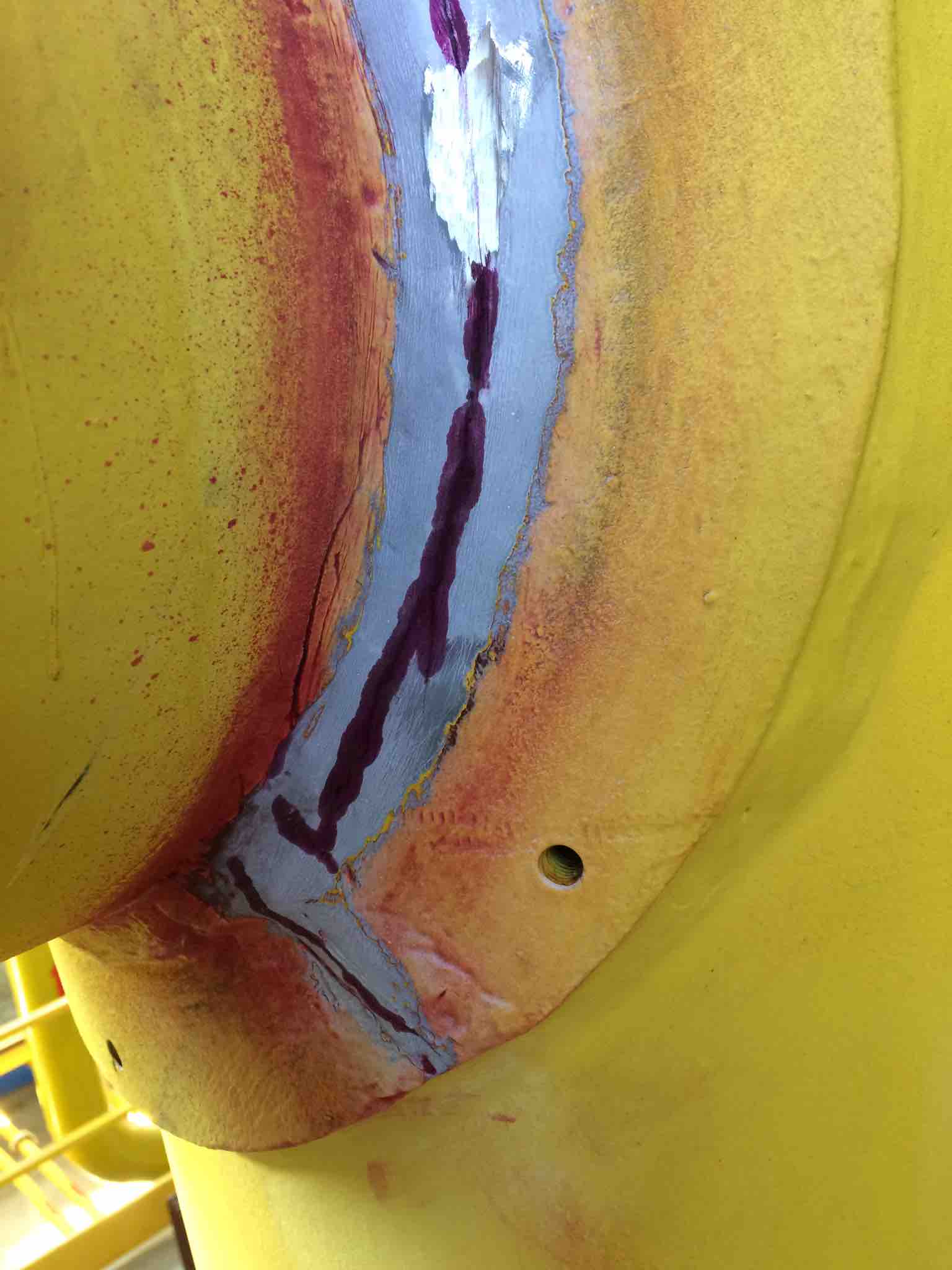 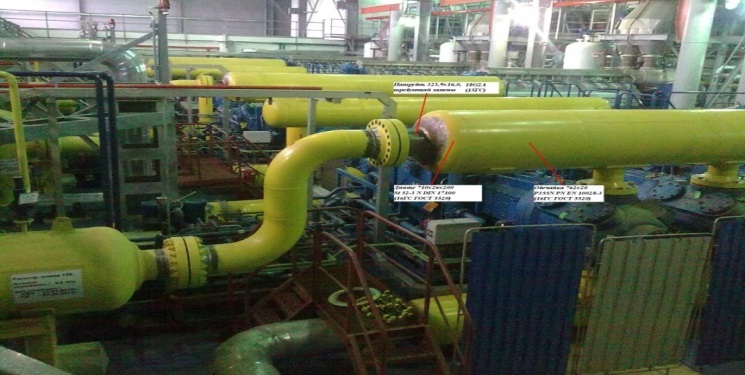 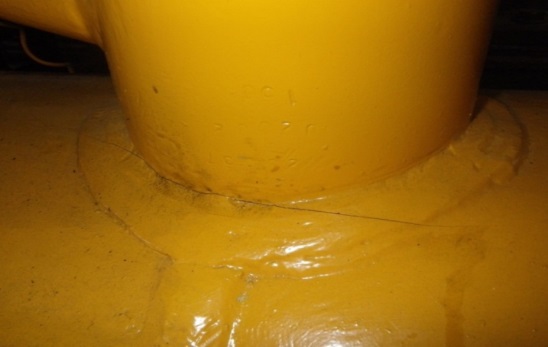 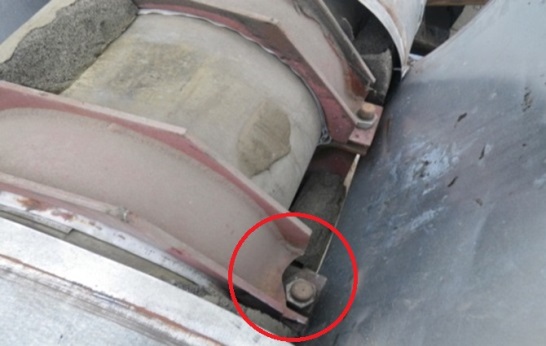 Повреждения буферных емкостей на ГПА «Wartsila» и ГПА-4РМП в Невском и Ставропольском УПХГ
Дефекты и неисправности основного оборудования
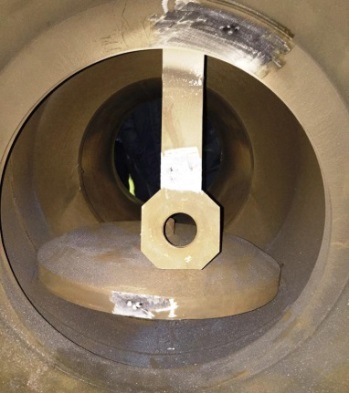 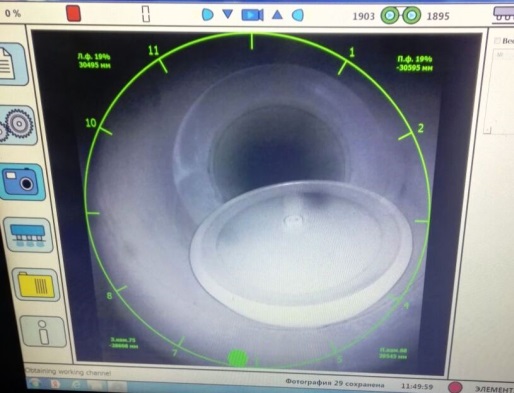 В 2018 году выполнена замена вышедших из строя обратных клапанов производства АО «АК КОРВЕТ» в обвязке ГПА-16ПХГ «Урал» Пунгинского ПХГ.
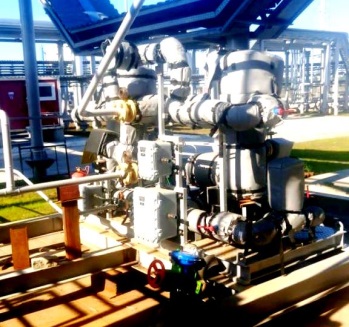 На текущий момент на завершающей стадии работы по наладке дополнительно установленных фильтров-коалесцеров буферного газа для ГПА.
Проблемные вопросы поставки запасных частей
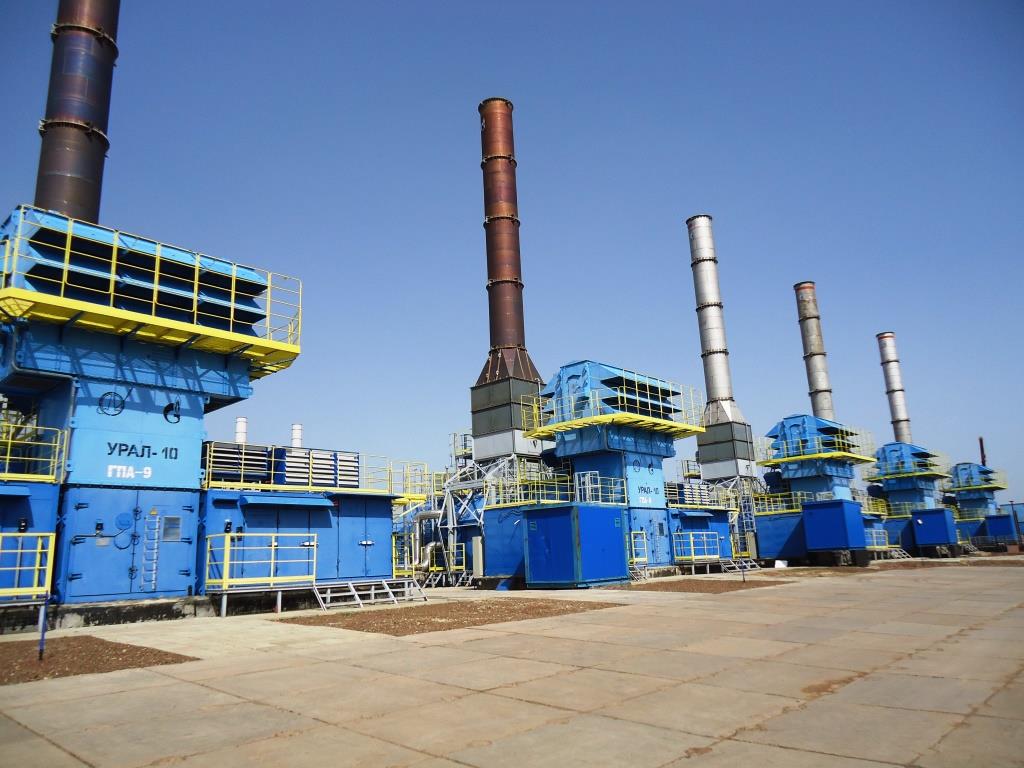 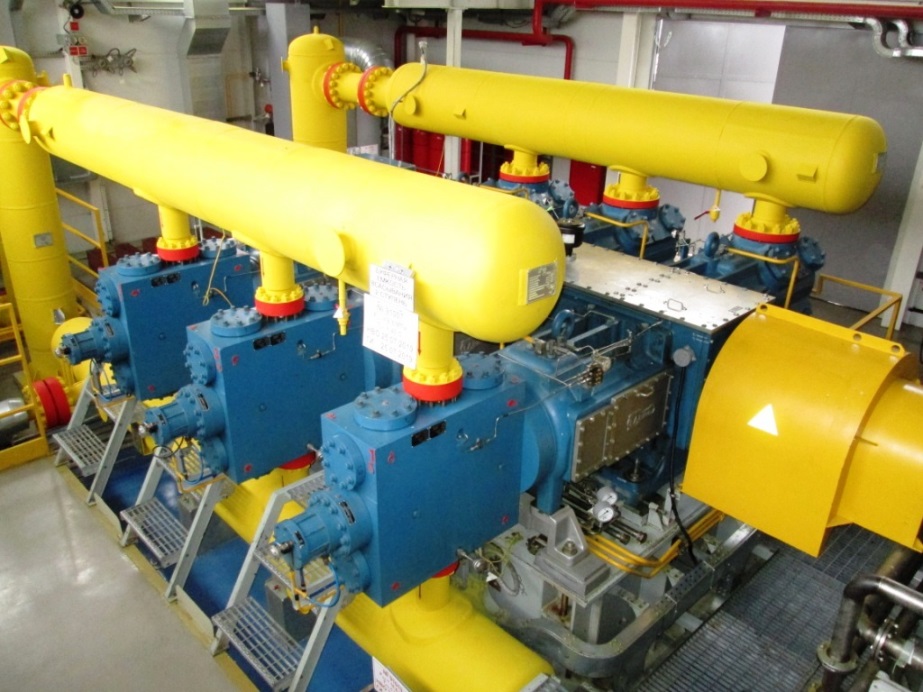 Спасибо за внимание!